Для Вас, родители:


РАЗВИТИЕ РЕЧИ ДОШКОЛЬНИКА В ДЕТСКОМ САДУ И ДОМА
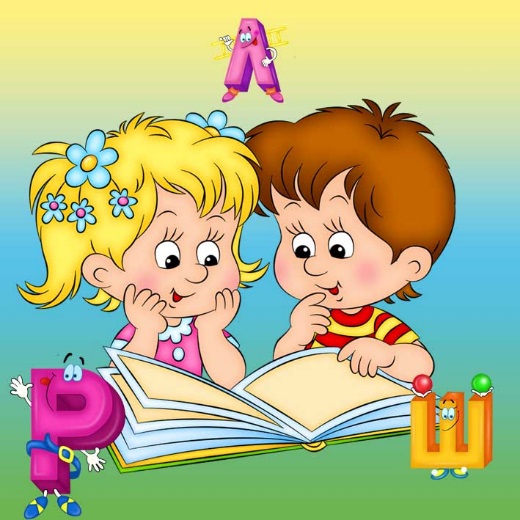 Для дошкольника своевременное овладение правильной речью, активное использование ее в процессе общения со взрослыми и сверстниками, является одним из основных условий полноценного психофизического развития, формирования личности, подготовки к последующему школьному обучению.
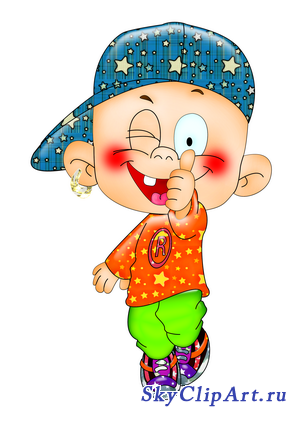 Чтобы Ваш малыш своевременно и качественно овладел грамотной и правильной устной речью, необходимо содействовать развитию у него так называемой речевой активности.
Речевая активность понимается как частота и интенсивность высказываний при контактах ребенка со взрослыми и сверстниками. При нормальном становлении речи этот процесс протекает в контексте общего развития, а педагогически грамотная организация общения с ребенком позволяет ускорить формирование речевой активности.
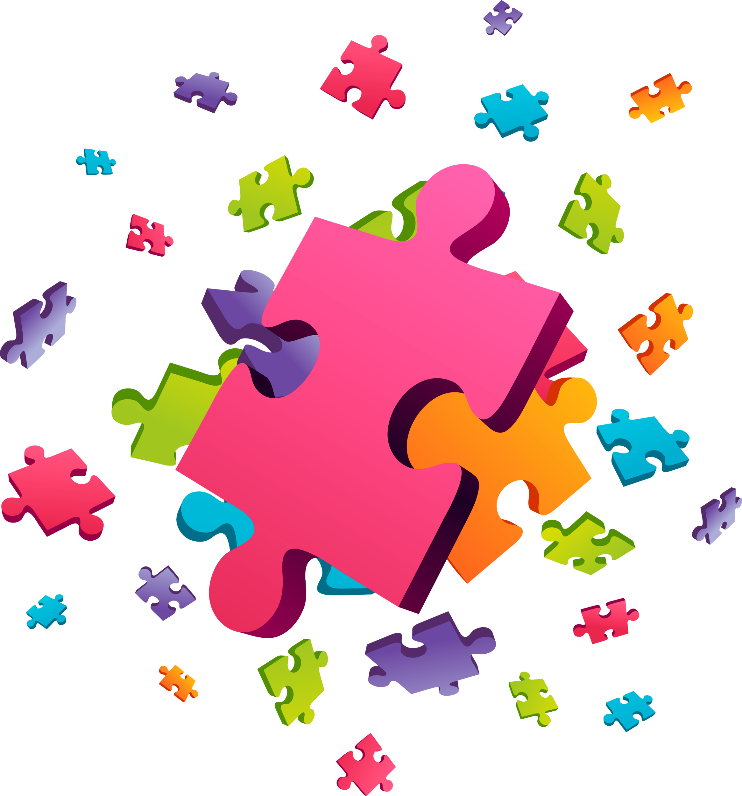 Компоненты 
речевой активности:
быстрота речевых реакций в диалоге и других ситуациях, 
выбор игр и увлечений, связанных с речью, 
быстрота и точность выбора слов, развертывания синтаксических конструкций, текста, 
активная реакция на поступок или высказывания.
Развитие речи у всех детей происходит через:
Общение с детьми
Общение со взрослыми
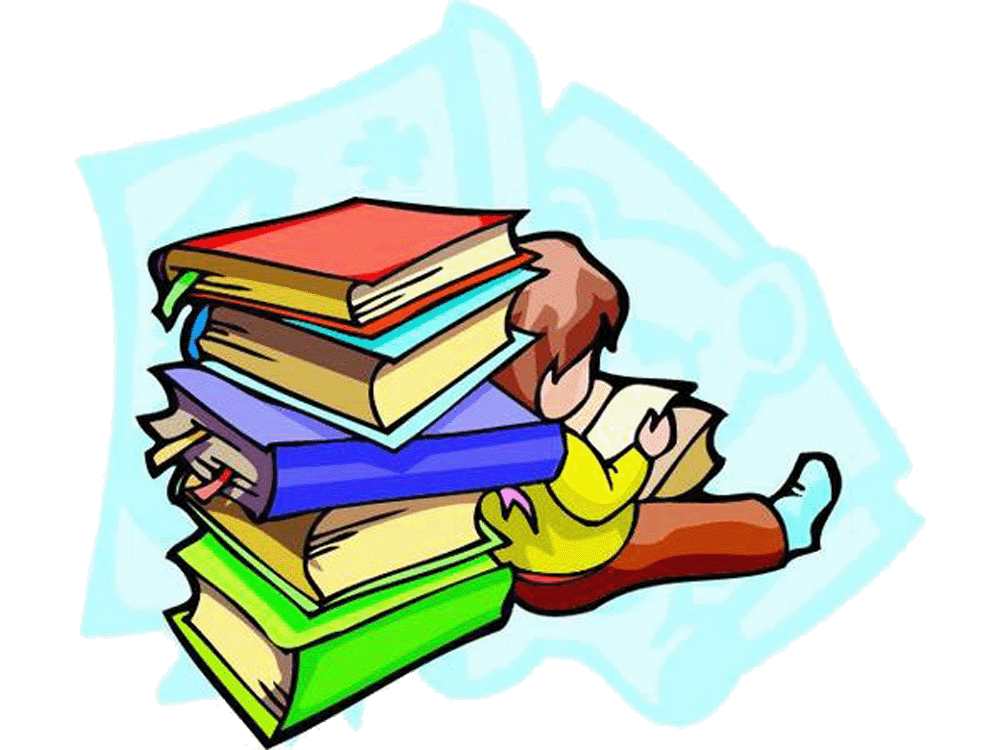 Внимание!!!
Даже самое интересное занятие для развития речи вряд ли будет полезным, когда ребенка заставляют выполнять упражнения или у него плохое настроение.Родительская терпимость и доброжелательность – самый важный шаг по направлению к успеху и полному взаимопониманию с дошкольником.
Секрет «полезного» общения в выборе стратегии:
Каждый ребенок – личность со своим неповторимым характером, талантами и особенностями. Взрослым остается это признать, уважать и поддерживать.
И речевая активность у дошкольников совершенно разная:
Есть дети, которые говорят много и охотно. Они задают вопросы, рассказывают о себе, об окружающем мире. С удовольствием ходят в гости, гуляют, исследуют окружающий мир. Им всегда требуется смена впечатлений, эмоций, видов деятельности. Они могут «перескакивать» с одного на другое, торопиться. Для них подходит занятие, в котором чередуются разные виды деятельности.
Есть дети, больше склонные к молчанию, предпочитают не действовать, а наблюдать. Для них главное — привычное окружение, спокойствие и надежность. Им важно понимание собеседника. У таких детей хорошо развито внимание, логическое мышление. Они предпочитают виды творчества связанные с точностью, аккуратностью, сложностью поставленной задачи.
Уважаемые родители!
Развитию речи дома и в детском саду уделяется большое внимание: проводятся занятия по расширению словаря, обучению пересказу. Не отрицая положительного результата специальных занятий по развитию речи, важно учитывать: их эффективность находится в прямой зависимости от того, как ребенок будет включать в активную речь полученные навыки в процессе непосредственного общения.

С наилучшими пожеланиями, 
Педагог-психолог 
ГБОУ СОШ № 587
Елена Владимировна